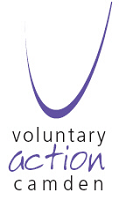 Voluntary Action Forum - Wednesday 16th December
Why Neighbourhoods Matter

What's it all about? VCS Role in Local Care and Health system
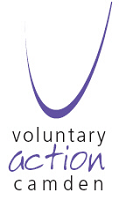 Community Connectedness Agenda
Part 1 Speakers
1 VCS - Donna Turnbull, VAC
2 NHS  -  Tom O’Gorman, 
3 Adult Social Care -  Jessica Lawson
4 Over all - Kevin Nunan, VAC
Part 2 Next Steps: Break out rooms - small groups
~ What are the opportunities for health/social care/VCS to connect people with activities/services?
~ Other things VCS should do to engage with this agenda? - Council routes? NHS routes?
~ Things that VAC could do to help that engagement?
Plenary / Q and A
End
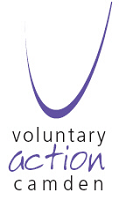 The Community Connectedness Strategy
[Speaker Notes: Strategy is a practical way of connecting the things that are happening in the community and is growing as components of community connectedness have grown through the covid response.  So the strategy reflects what has happened which means that the strategy is in some ways being driven what is happening at the local level in response to Covid.
Neighbourhoods matter as that is where community connectedness takes place.]
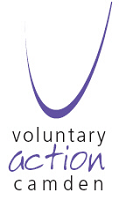 Context – Integrated Care Systems are coming
ICS
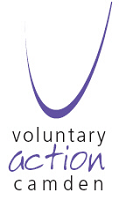 Community Connectedness…
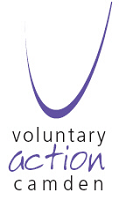 Prevention/ 
Early help
Care Navigation and Social Prescribing
Social Isolation/ Loneliness
Community + VCS  Covid response
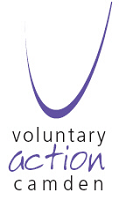 Prevention/ 
Early help
Care Navigation and Social Prescribing
In the Community

Connect people to each other and organisations

Local
Social Isolation/ Loneliness
Community + VCS Covid response
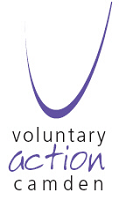 Community Connectedness
[Speaker Notes: Was originally referred to as social isolation and community connectedness]
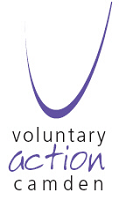 Strategy: Community Connectedness
Community Connectedness
Action: Neighbourhood activity
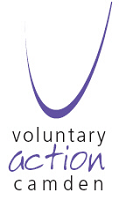 3 Community Connectedness Priorities of the strategy:
Neighbourhood partnerships/hubs 
support shielded and vulnerable
 Social prescribing
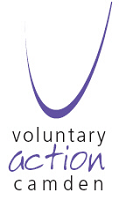 4 Community Connectedness Priorities of the strategy:
Neighbourhood partnerships/hubs 
Prevention
support shielded and vulnerable
 Social prescribing
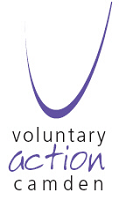 Place (Neighbourhoods…)
Devolution
Subsidiarity
Provider Collaboratives
Co-Production
[Speaker Notes: Integrated Care System]
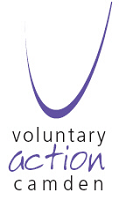 Strategy: Community Connectedness
Community Connectedness
Action: Neighbourhood activity
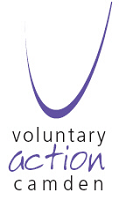 Break out group questions
What are the opportunities for health/social care/VCS to connect people with activities/services?
 Other things VCS should do to engage with this agenda? - Council routes? NHS routes?
 Things that VAC could do to help that engagement?